Focusing Lessons(I should have)Learned
Scott Hull
October 10, 2018
Sources of Blur
Subject movement → increase shutter speed, maybe       sensitivity          (CF/small subject)
Camera movement→ image stabilization, monopod, tripod
Slow autofocus→ patience; maximize the light input
Misplaced focus→ check your AF point; learn to recompose→ focus 1/3 into the field
Confused camera and/or operator→ deep cleansing breath; re-check your settings
Too little depth of field→ chimp a lot; when in doubt, retake w/ several apertures
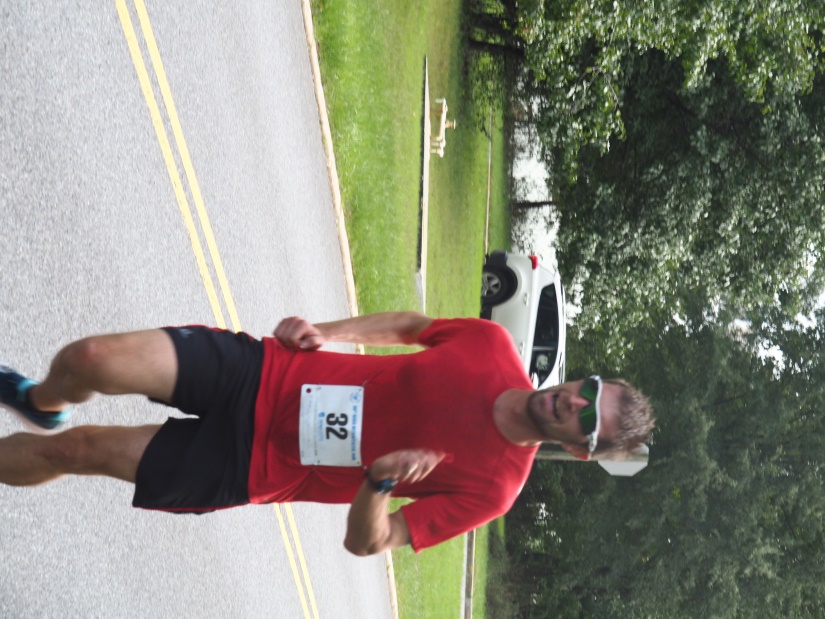 Camera focus point
Intended subject
Low Light Issues
Causes lots of problems
Low contrast
AF searching and slow
Long exposure and camera shake
Possibly subject movement
Sources
Poorly lit subject
Polarizing filter
Low sensitivity
Manual Focus Mode
Steady subject and camera, works great
Focus your viewfinder first!
Some lenses have a switch for MF/AF
Live view or EVF can magnify the image 
I have a button setto switch AF/MF
Don’t forget you’re in MF, though!
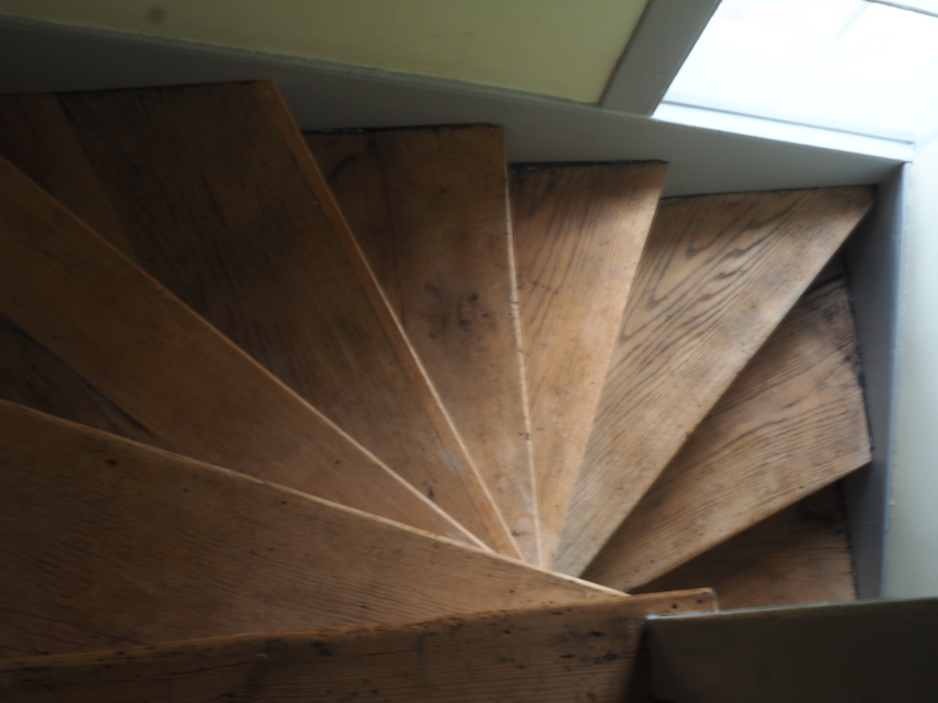 Test Your AF (or practice MF)
DSLRKIT Lens Focus Calibration Tool
Printed on cardstock
Folds to form a wedge
Focus targets at the zero point
Test to see where AF really focuses
Some cameras can calibrate the AF settings
About $2-3
Video Tips
https://www.youtube.com/watch?v=x4bQc36r5ek 

Somewhat dated (2012) when he references “new” equipment
Pick a Focus Point
Focus and Recompose
Look for High Contrast Regions
Manual Pre-focus for Action
Live View Magnification